Организаторы:
Партнер исследования:
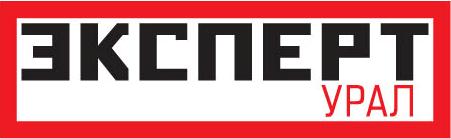 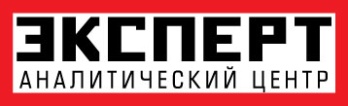 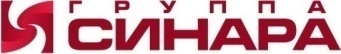 Итоги шестой волны исследования«Благотворительность на Урале»
Сергей Заякин
руководитель проектов 
АЦ «Эксперт»
Екатеринбург,
13 июля 2016 г.
Участники 2016
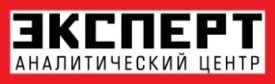 Крупнейшие компании и корпоративные благотворительные фонды:
География деятельности, 
%  ответов
Отраслевой состав, 
% ответов
2
Благотворительный бюджет участников
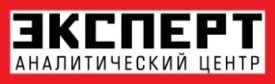 Взрывной рост совокупного бюджета в последние два года лёг на плечи 4-5 компаний и фондов.
Приоритеты уральской благотворительности – развитие местных сообществ, поддержка сотрудников и их семей.
Как и в прежние годы, компании охотнее поддерживают детей.
Структура благополучателей, 
% ответов
Динамика совокупного бюджета
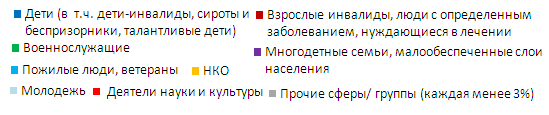 3
Управление корпоративной БД
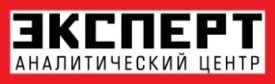 Наличие регламентирующих документов позволяет компаниям более эффективно осуществлять благотворительную деятельность.
Растёт доля компаний, делающих ставку на управление БД через корпоративные благотворительные фонды или специальные подразделения.
Документы регламентирующие БД, 
% ответивших
Способы управления БД, 
% ответивших
4
Пути развития БД
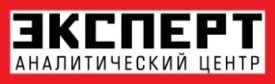 Включение в благотворительность сотрудников и клиентов:
развитие волонтерской деятельности сотрудников – 26,7%
стимулирование частных пожертвований – 6,7%

Концентрация внимания на социальном эффекте программ (23,3%) и корректировка приоритетов в зависимости от запроса со стороны общества и НКО (16,7%)

Кооперация с другими компаниями для разработки и реализации партнерских благотворительных программ (6,7%) и расширения сотрудничества с НКО (10%) 

Развитие фандрайзинга – 12%

Замена помощи в денежной форме на помощь в натуральной форме (продукцией и услугами) – 3,3%
5
Корпоративное волонтерство
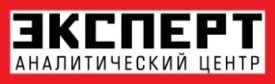 Сотрудники уральских компаний отдают предпочтения традиционным формам волонтёрства (посещение детских домов, субботники и т.д.) и  сбору средств нуждающимся.
Нередко к акциям привлекаться семьи сотрудников.
Продолжается рост интереса к pro bono (бесплатной проф.помощи).
Элементы КВ, 
% ответов
Формы КВ, 
% от числа ответов
6
Управление КВ
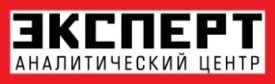 Наиболее часто добровольные инициативы сотрудников курируются 
     PR-отделами компаний или комитетами из числа сотрудников. 
Соответствие ценностям компании является самым важным фактором при выборе мероприятия.
Факторы выбора,
% ответов
Координация КВ, 
% ответивших
При выборе адресатов помощи компании прислушиваются к мнению сотрудников.
7
Оценка эффективности КВ
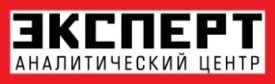 Более половины респондентов оцениваю эффективность реализации волонтёрских инициатив, но пока это чаще качественная оценки результатов, а не сопоставление со списком измеряемых индикаторов.
Оценка эффективности КВ,
 % ответивших
Каналы информирования о результатах КВ,  % ответов
8
Перспективы КВ
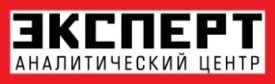 Большинство (83%) участников или уже заниматься КВ или панируют развивать эту сферу в ближайший год-два.
Положительный эффект от КВ, % ответов
Проблемы КВ, 
% ответов
9
Выводы
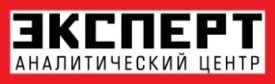 По результатам 2015 года тенденций развития корпоративной благотворительности, обозначенные по итогам исследования прошлого года, сохранились:

Экономический кризис не только повлиял на размеры бюджетов, но и  отразился на приоритетах выбора благополучателей, форм реализации БД.

Компании больше внимание уделяют оценке эффективности реализации БД.

Подавляющее большинство компаний выбирают стратегический подход к планированию БД, однако ещё не у всех одна закреплена в формальных документах.

Бизнес делает ставку на корпоративное волонтерство как дальнейший путь развития свой благотворительной деятельности.
Результаты исследования опубликованы в журнале «Эксперт-Урал»
 № 28 (695) от 11 июля 2016 и на сайте www.acexpert.ru